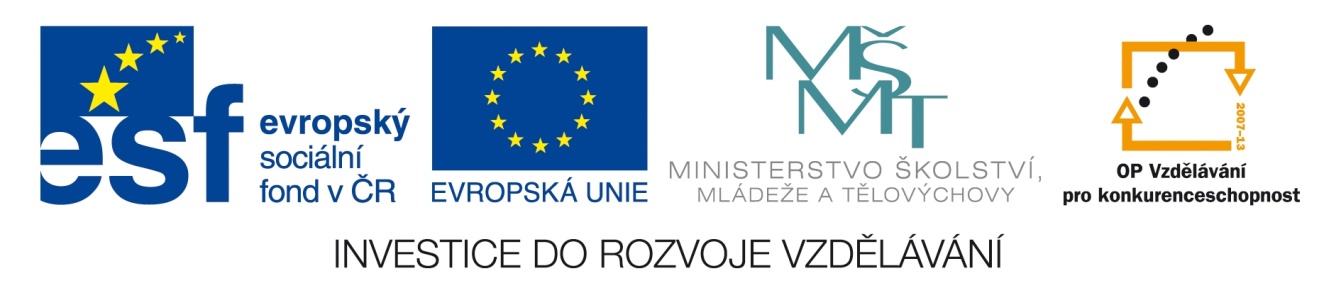 Registrační číslo projektu: CZ.1.07/1.1.38/02.0025
Název projektu: Modernizace výuky na ZŠ Slušovice, Fryšták, Kašava a Velehrad
Tento projekt je spolufinancován z Evropského sociálního fondu a státního rozpočtu České republiky.
Savci – řád: primáti 1
Př_098_Savci_řád primáti 1
Autor: Mgr. Eliška Nováková

Škola: Základní škola Slušovice, okres Zlín, příspěvková organizace
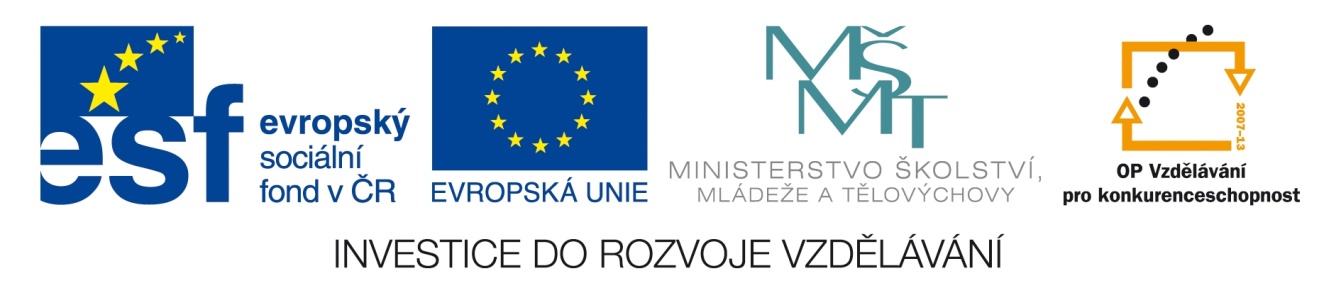 Anotace:
Digitální učební materiál je určen k výkladu nového učiva. Žáci se seznamují se základními charakteristickými znaky primátů a poloopic. 
Materiál rozvíjí vědomosti a dovednosti žáků.
Je určen pro předmět přírodopis a ročník 8.
Tento materiál vznikl jako doplňující materiál k učebnici: Přírodopis 2 pro 7. ročník základní školy a nižší ročníky víceletých gymnázií. Bělehradská 47, 120 00 Praha 2: SPN, 1999. ISBN 80-7235-069-2.
Primáti
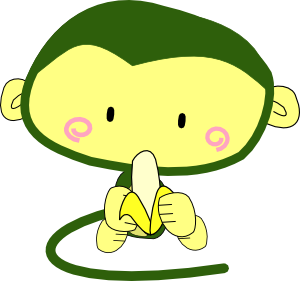 nejdokonaleji vyvinutí savci
Čím se na první pohled liší od ostatních savců?
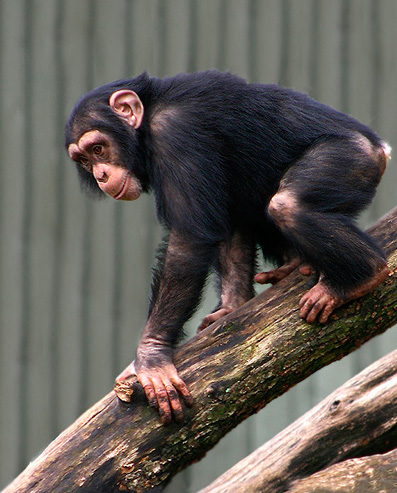 mají pětiprstou končetinu s palcem postaveným proti ostatním prstům
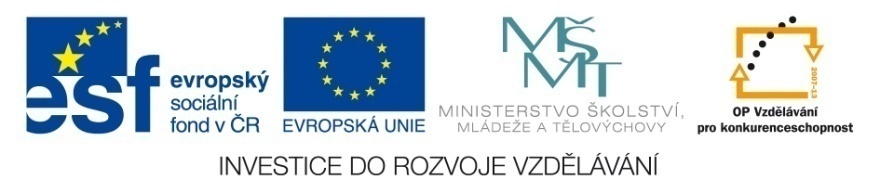 Primáti
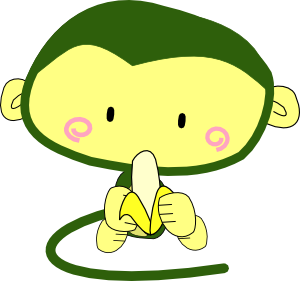 přizpůsobili se většinou životu na 
   stromech
do této skupiny patří okolo 200 druhů
   savců
na prstech mají většinou ploché nehty
mozek je velmi dobře vyvinut
většinou žijí v organizovaných skupinách
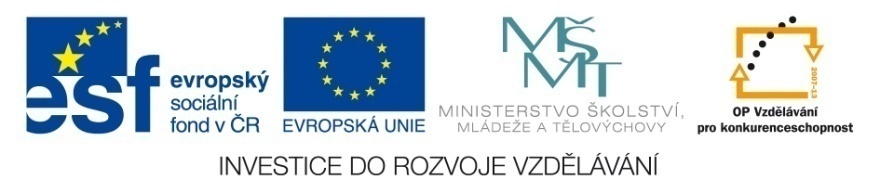 Primáti
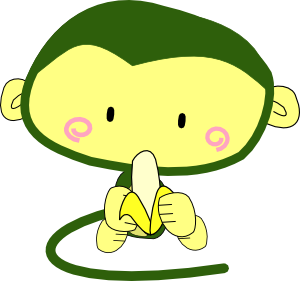 Opice
Poloopice
lemuři
 komby
 ksukolovití
 outloňovití
malpovití
 chápanovití
 kosmanovití
 kočkodani
 gibonovití
 hominidi
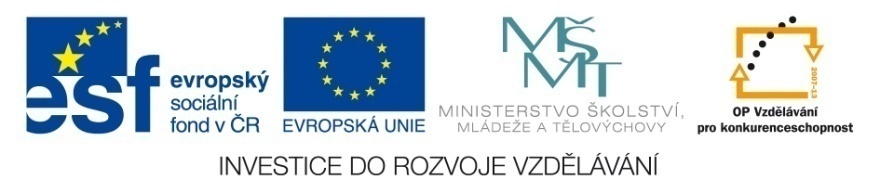 Primáti: Poloopice
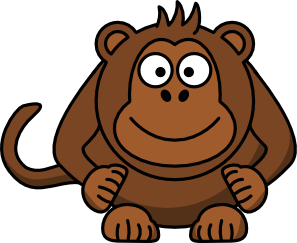 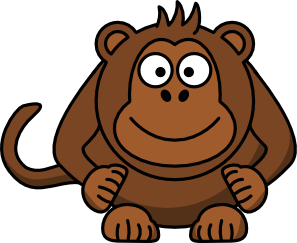 asi padesát druhů
vývojově nižší primáti
žijí především nočním způsobem života
   (velké oči)
protažený čenich, malý mozek, místo 
   nehtů často drápy, dobře vyvinutý čich
výskyt: Afrika, Asie a Madagaskar
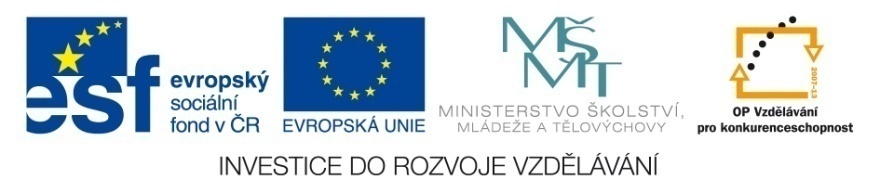 Primáti: Poloopice
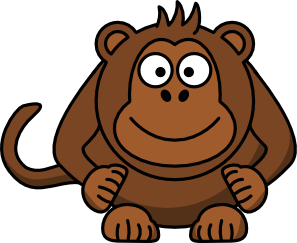 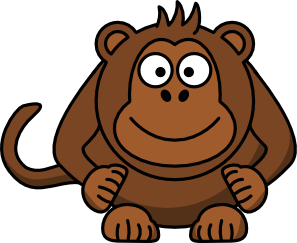 Lemur kata
Víš, na kterém z daných obrázků je lemur kata?
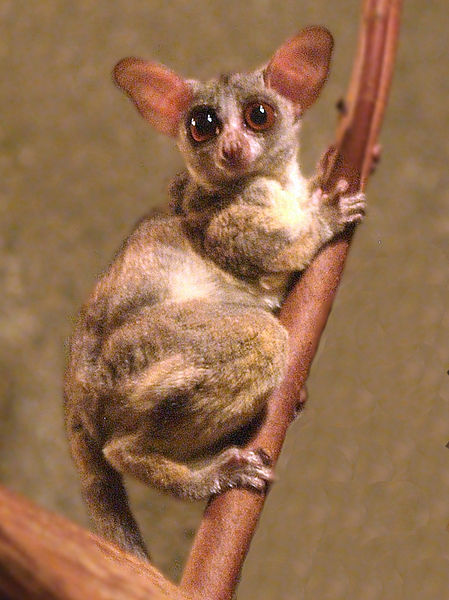 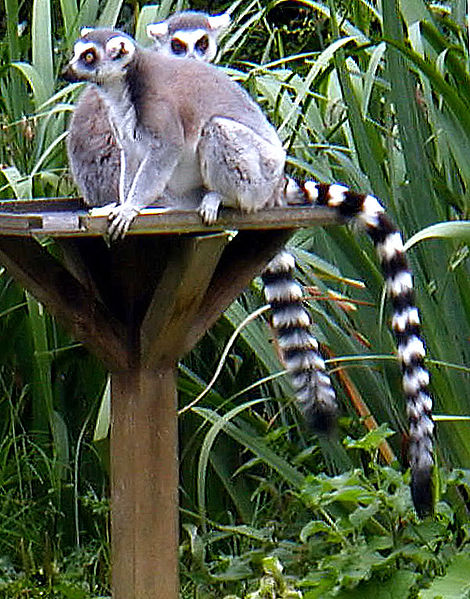 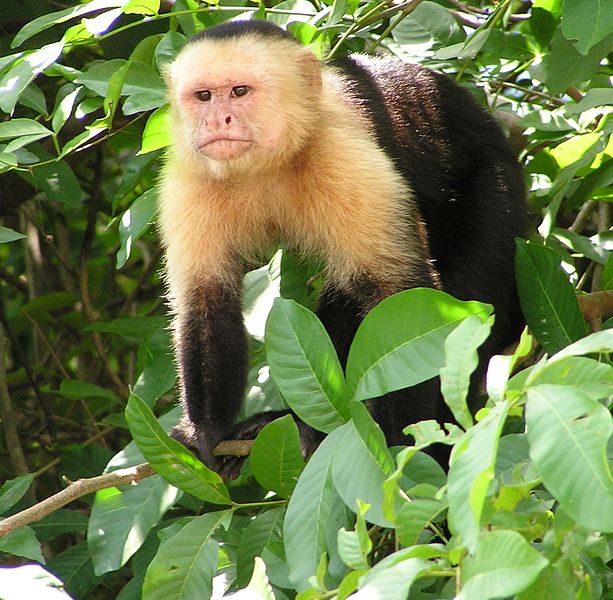 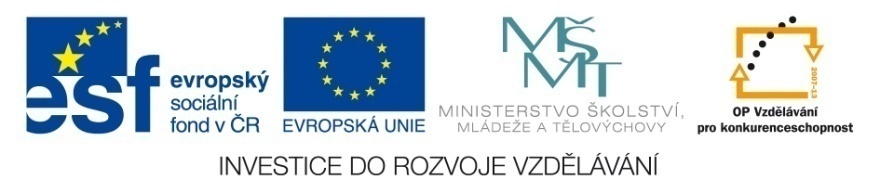 Primáti: Poloopice
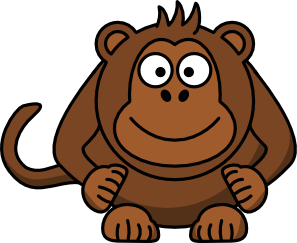 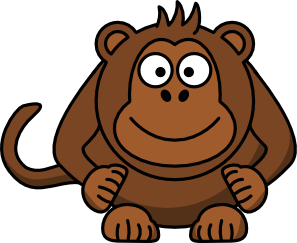 Lemur kata
žije na Madagaskaru
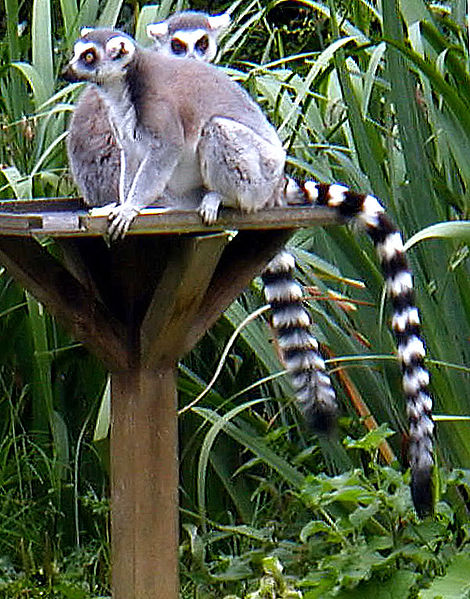 hlavně rostlinná potrava
denní poloopice
dlouhý pruhovaný ocas
žije v početných tlupách
patří mezi ohrožené druhy
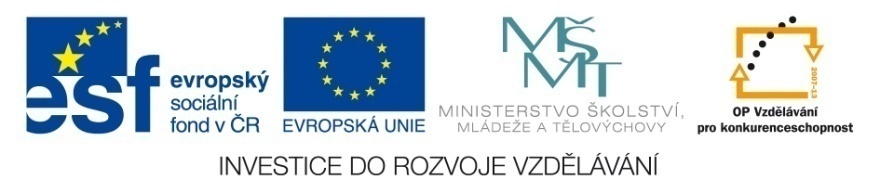 Lemur kata
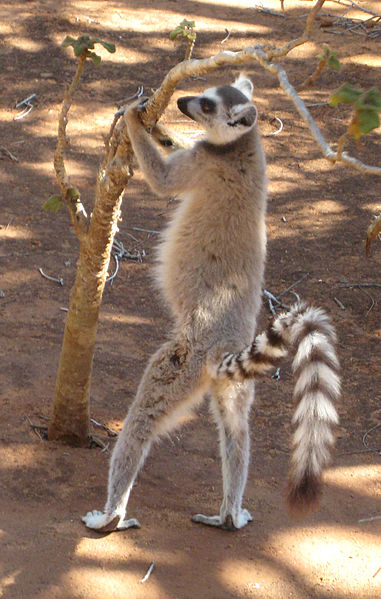 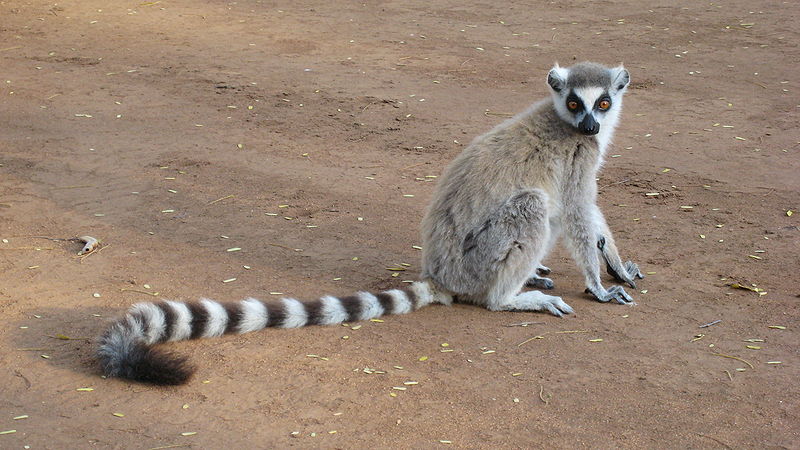 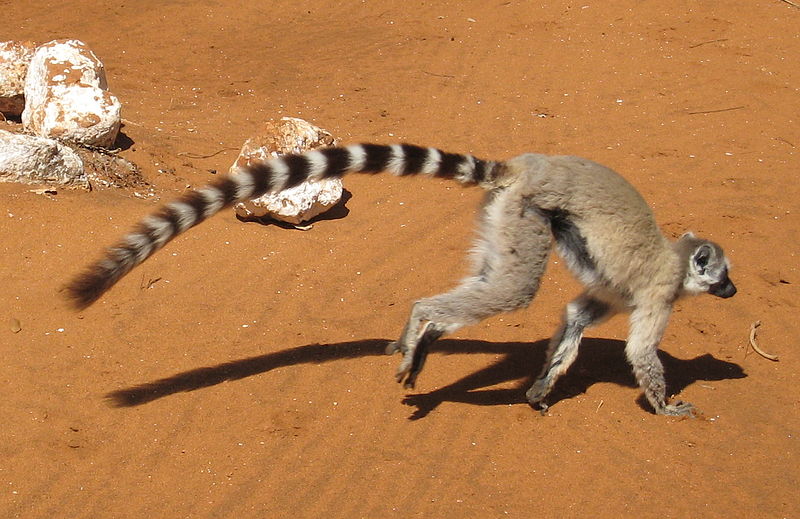 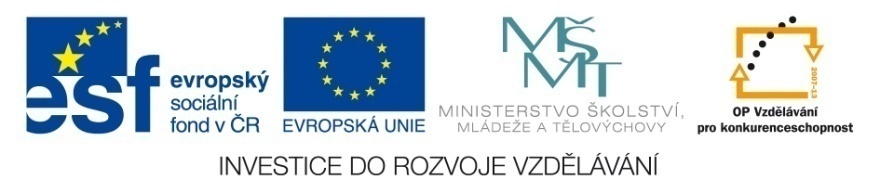 Primáti: Poloopice
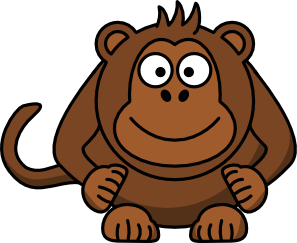 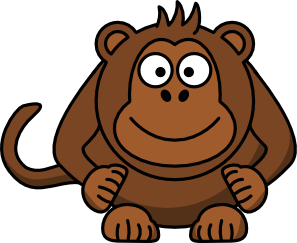 Komba ušatá
Víš, na kterém z daných obrázků je komba ušatá?
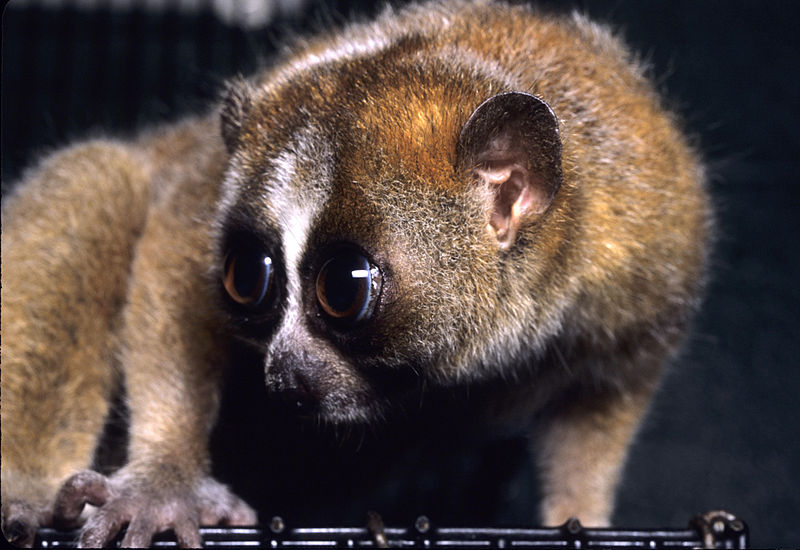 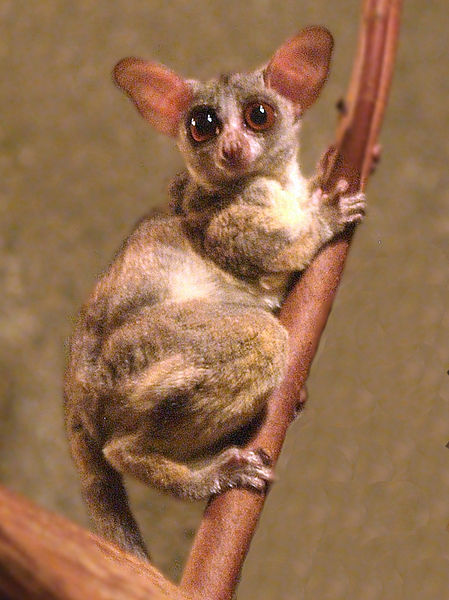 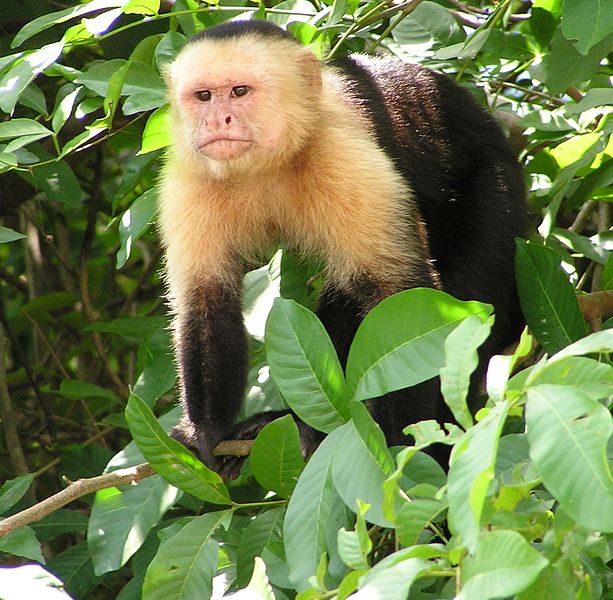 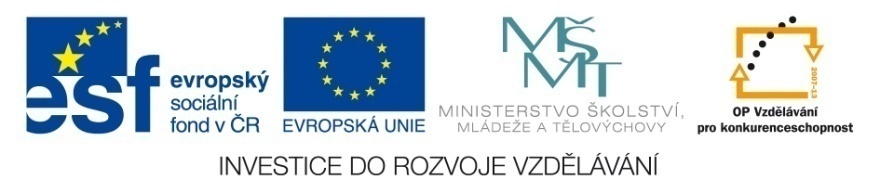 Primáti: Poloopice
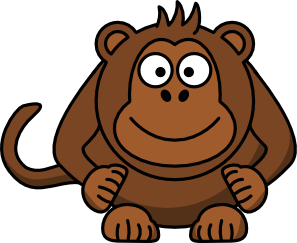 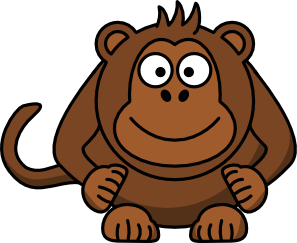 Komba ušatá
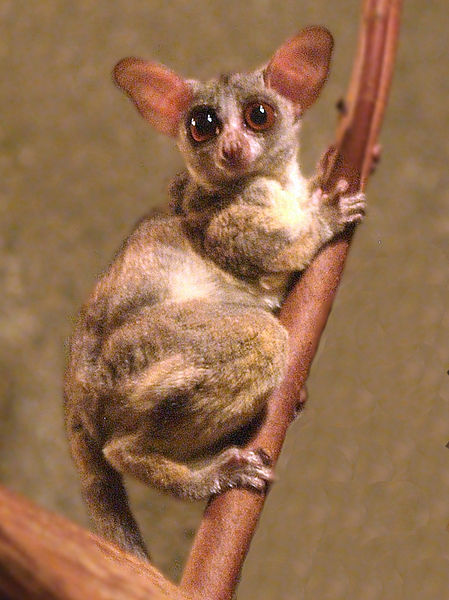 malý, noční primát
aktivní hlavně v noci
všežravec
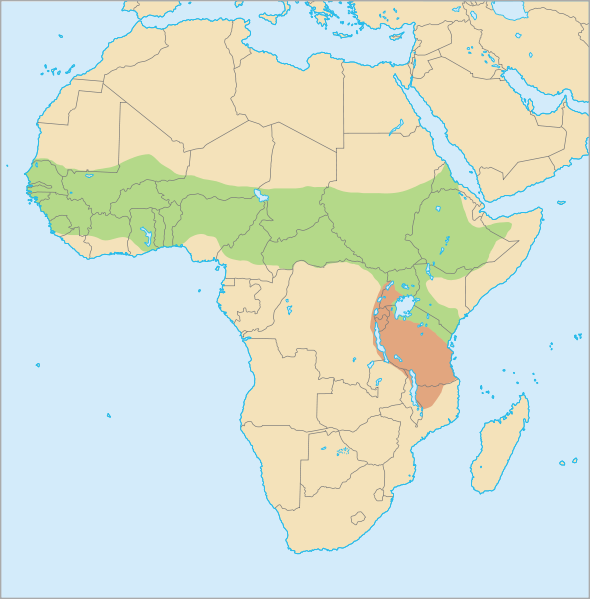 výskyt: Afrika
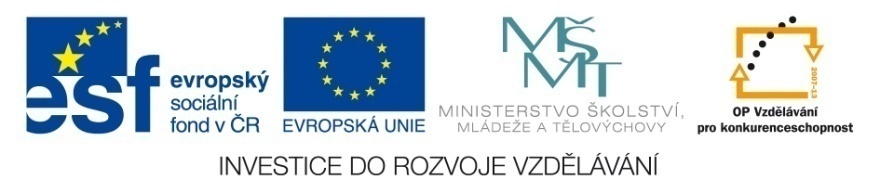 Komba ušatá
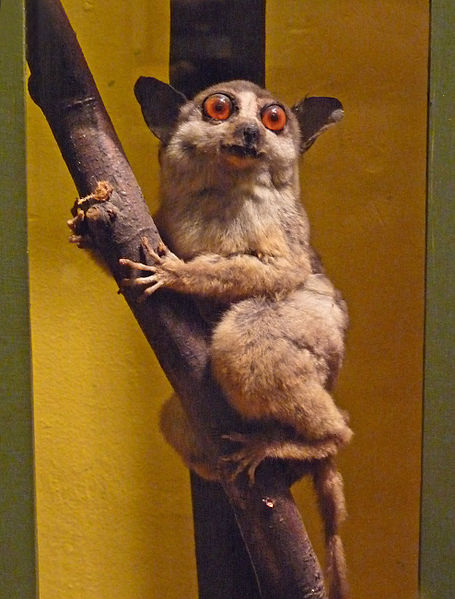 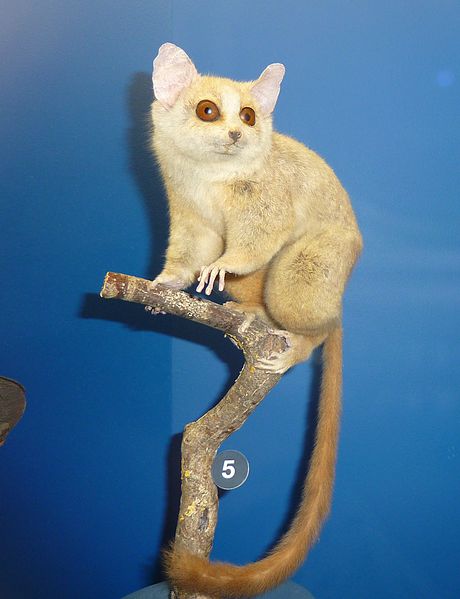 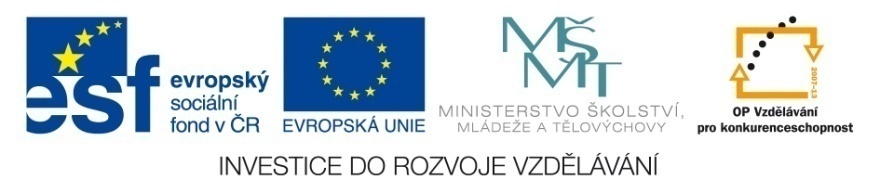 Outloň malý
Ksukol ocasatý
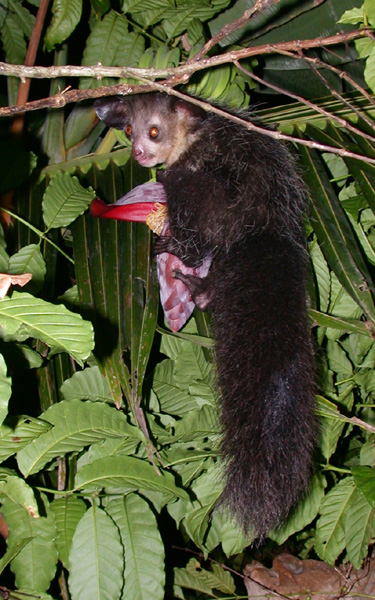 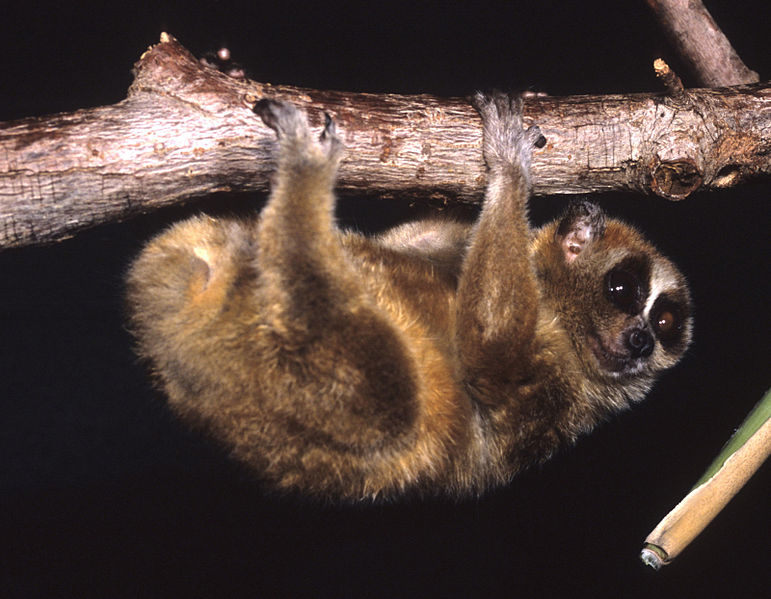 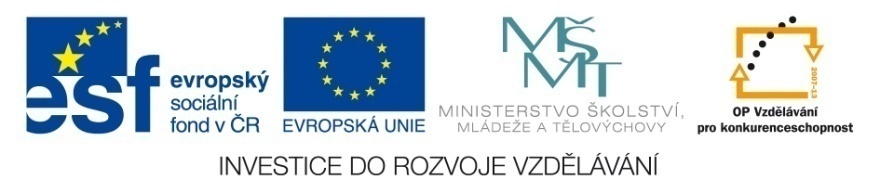 Opakování
Z daných písmen poskládej názvy poloopic.
A A E U R L T K M
L E M U R	  K A T A
Ý O A A O U K T C K S S L
K S U K O L   O C A S A T Ý
Á Ý A O O L H V V T U Ň
O U T L O Ň   V Á H A V Ý
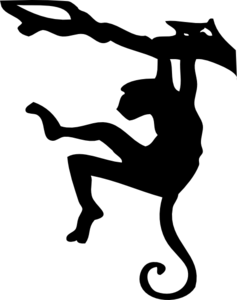 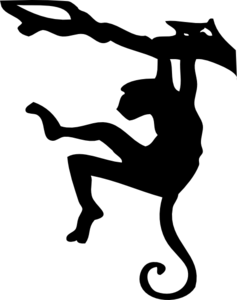 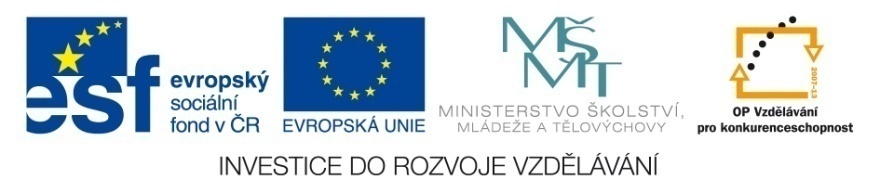 Opakování
Odpověz na dané otázky.
1) Kde tráví většinu svého života primáti?
2) K čemu používá lemur kata svůj ocas?
3) Kde na Zemi najdeme poloopice?
4) Která z poloopic loví hmyz a má ráda 
    sladkou šťávu akácií?
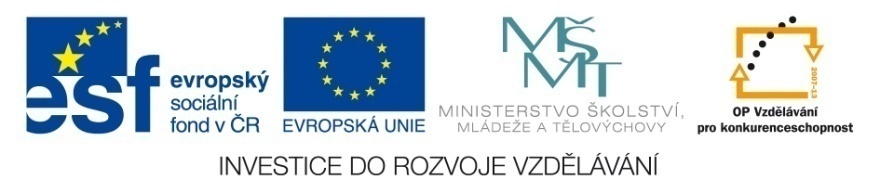 1) Kde tráví většinu svého života primáti?
na stromech
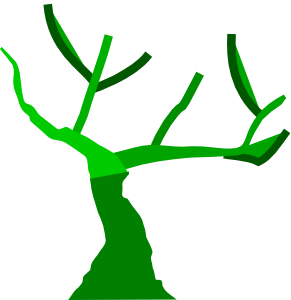 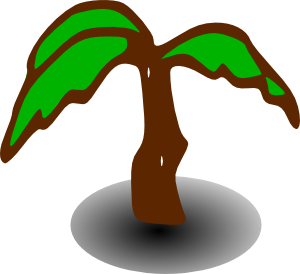 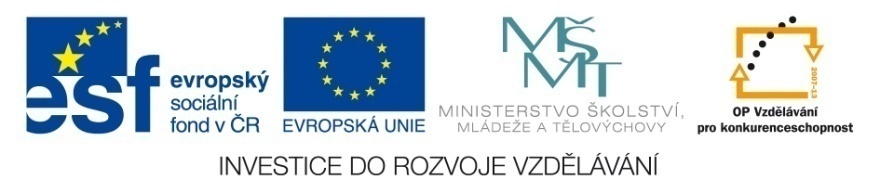 2) K čemu používá lemur kata svůj ocas?
pohybu, dorozumívání
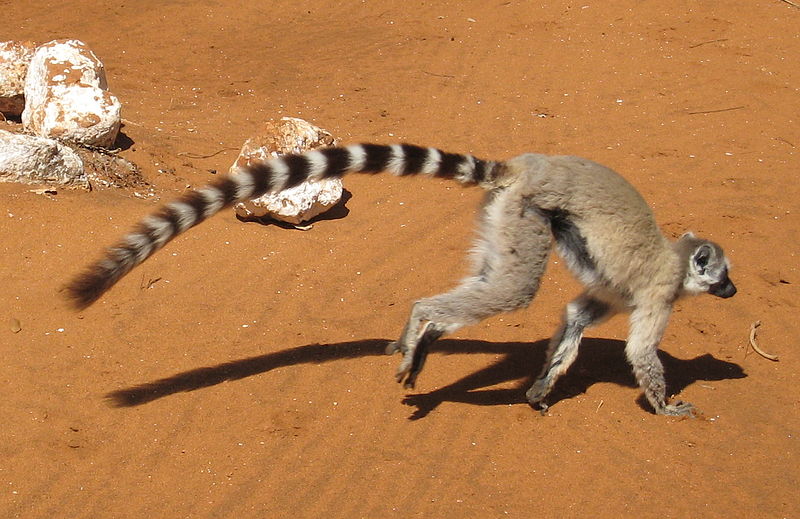 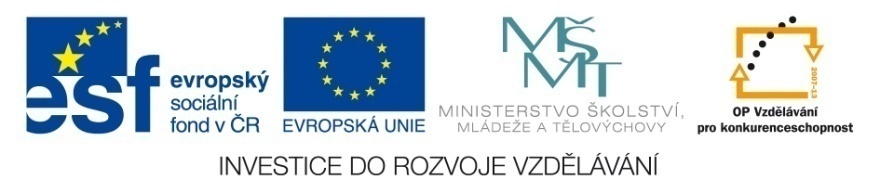 3) Kde na Zemi najdeme poloopice?
Afrika, Asie, Madagaskar
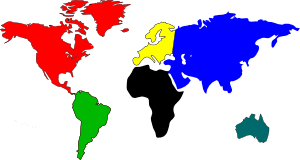 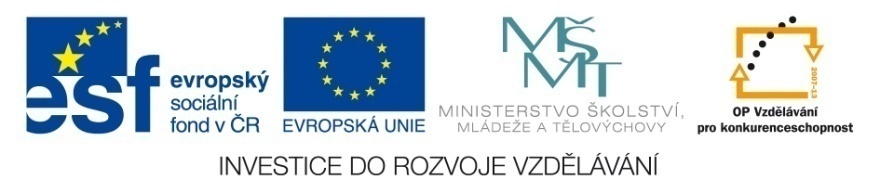 4) Která z poloopic loví hmyz a má ráda 
    sladkou šťávu akácií?
Komba ušatá
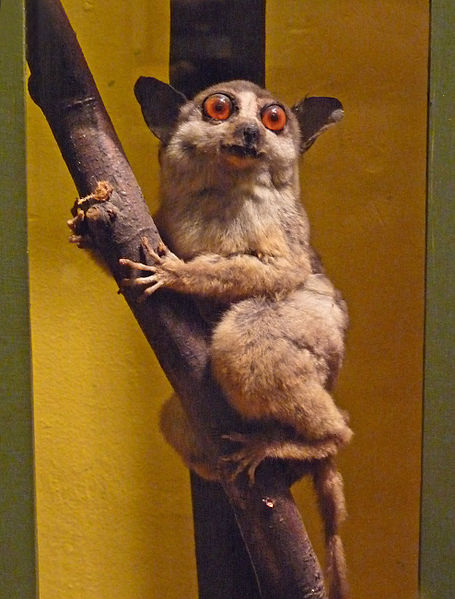 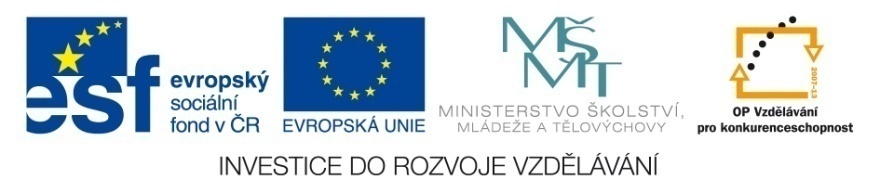 Zdroje
Chimpanse.jpg. In: Wikipedia: the free encyclopedia [online]. San Francisco (CA): Wikimedia Foundation, 2001-, 22. 3. 2006, 16:18 [cit. 2013-07-22]. Dostupné z: http://upload.wikimedia.org/wikipedia/commons/5/57/Chimpanse.jpg
Opice jíst banán klipartu. Www.clker.com [online]. 08-Dec-07 04:56:07 PST [cit. 2013-07-22]. Dostupné z: http://www.clker.com/cliparts/0/1/d/7/11971185651793535779antontw_Monkey.svg.med.png
Cartoon Monkey clip art. Www.clker.com [online]. 14-Mar-09 23:28:52 PDT [cit. 2013-07-22]. Dostupné z: http://www.clker.com/cliparts/d/7/0/6/1237098529983464009StudioFibonacci_Cartoon_monkey.svg.med.png
Ring tailed lemurs.jpg. In: Wikipedia: the free encyclopedia [online]. San Francisco (CA): Wikimedia Foundation, 2001-, 18. 4. 2005, 07:41 [cit. 2013-07-22]. Dostupné z: http://upload.wikimedia.org/wikipedia/commons/thumb/1/1f/Ring_tailed_lemurs.jpg/470px-Ring_tailed_lemurs.jpg
Galago senegalensis.jpg. In: Wikipedia: the free encyclopedia [online]. San Francisco (CA): Wikimedia Foundation, 2001-, 15. 11. 2012, 04:47 [cit. 2013-07-22]. Dostupné z: http://upload.wikimedia.org/wikipedia/commons/thumb/d/d9/Galago_senegalensis.jpg/449px-Galago_senegalensis.jpg
Capuchin Costa Rica.jpg. In: Wikipedia: the free encyclopedia [online]. San Francisco (CA): Wikimedia Foundation, 2001-, 8. 11. 2006, 13:18 [cit. 2013-07-22]. Dostupné z: http://upload.wikimedia.org/wikipedia/commons/thumb/4/40/Capuchin_Costa_Rica.jpg/613px-Capuchin_Costa_Rica.jpg
Lemur catta 001.jpg. In: Wikipedia: the free encyclopedia [online]. San Francisco (CA): Wikimedia Foundation, 2001-, 07:46, 28 November 2009 [cit. 2013-07-22]. Dostupné z: http://upload.wikimedia.org/wikipedia/commons/thumb/f/f5/Lemur_catta_001.jpg/800px-Lemur_catta_001.jpg
Lemur kata 004.jpg. In: Wikipedia: the free encyclopedia [online]. San Francisco (CA): Wikimedia Foundation, 2001-, 21:39, 28 březen 2010 [cit. 2013-07-22]. Dostupné z: http://upload.wikimedia.org/wikipedia/commons/thumb/7/7c/Lemur_catta_004.jpg/381px-Lemur_catta_004.jpg
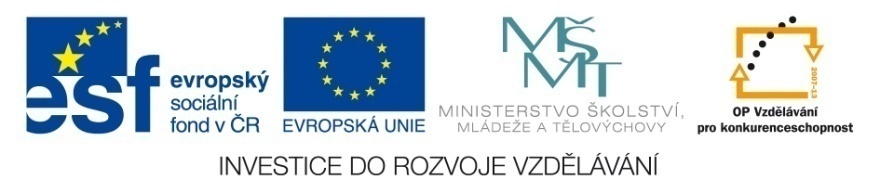 Zdroje
Lemur kata - délka ocasu 01.jpg. In: Wikipedia: the free encyclopedia [online]. San Francisco (CA): Wikimedia Foundation, 2001-, 17:48, 13 listopadu 2010 [cit. 2013-07-22]. Dostupné z: http://upload.wikimedia.org/wikipedia/commons/thumb/3/33/Lemur_catta_-_tail_length_01.jpg/800px-Lemur_catta_-_tail_length_01.jpg
Nycticebus pygmaeus 003.jpg. In: Wikipedia: the free encyclopedia [online]. San Francisco (CA): Wikimedia Foundation, 2001-, 13. 12. 2010, 23:11 [cit. 2013-07-22]. Dostupné z: http://upload.wikimedia.org/wikipedia/commons/thumb/6/62/Nycticebus_pygmaeus_003.jpg/800px-Nycticebus_pygmaeus_003.jpg
Distribution G. senegalensis.svg. In: Wikipedia: the free encyclopedia [online]. San Francisco (CA): Wikimedia Foundation, 2001-, 10. 5. 2008, 08:05 [cit. 2013-07-22]. Dostupné z: http://upload.wikimedia.org/wikipedia/commons/thumb/7/7c/Distribution_G._senegalensis.svg/590px-Distribution_G._senegalensis.svg.png
Galago senegalensis-Musée de zoologique Strasbourg.jpg. In: Wikipedia: the free encyclopedia [online]. San Francisco (CA): Wikimedia Foundation, 2001-, 07:02, 05.05.2011 [cit. 2013-07-22]. Dostupné z: http://upload.wikimedia.org/wikipedia/commons/thumb/3/3c/Galago_senegalensis-Mus%C3%A9e_zoologique_de_Strasbourg.jpg/455px-Galago_senegalensis-Mus%C3%A9e_zoologique_de_Strasbourg.jpg
Galago senegalensis braccatus Museum de Genève.JPG. In: Wikipedia: the free encyclopedia [online]. San Francisco (CA): Wikimedia Foundation, 2001-, 12:48, 13 říjen 2011 [cit. 2013-07-22]. Dostupné z: http://upload.wikimedia.org/wikipedia/commons/thumb/4/49/Galago_senegalensis_braccatus_Museum_de_Gen%C3%A8ve.JPG/460px-Galago_senegalensis_braccatus_Museum_de_Gen%C3%A8ve.JPG
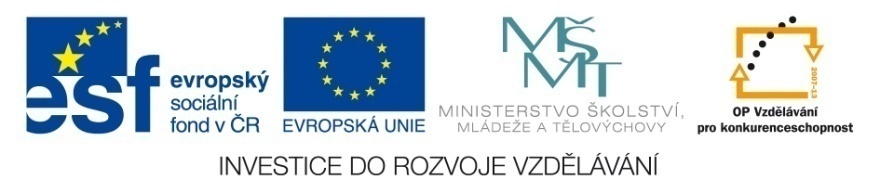 Zdroje
Nycticebus pygmaeus 005.jpg. In: Wikipedia: the free encyclopedia [online]. San Francisco (CA): Wikimedia Foundation, 2001-, 23:16, 13 prosince 2010 [cit. 2013-07-22]. Dostupné z: http://upload.wikimedia.org/wikipedia/commons/thumb/9/9f/Nycticebus_pygmaeus_005.jpg/771px-Nycticebus_pygmaeus_005.jpg
Aye-aye (Daubentonia madagascariensis) 1.jpg. In: Wikipedia: the free encyclopedia [online]. San Francisco (CA): Wikimedia Foundation, 2001-, 23. 10. 2007, 09:08 [cit. 2013-07-22]. Dostupné z: http://upload.wikimedia.org/wikipedia/commons/e/ef/Aye-aye_%28Daubentonia_madagascariensis%29_1.jpg
Monkey klipart. Www.clker.com [online]. 15-Mar-11 10:05:44 PDT [cit. 2013-07-22]. Dostupné z: http://www.clker.com/cliparts/e/W/C/y/n/m/monkey-md.png
Strom klipart. Www.clker.com [online]. 13. listopadu-07 16:14:48 PST [cit. 2013-07-23]. Dostupné z: http://www.clker.com/cliparts/3/7/8/e/11949992881852195072view_tree.svg.med.png
Tree - Rpg Mapa Elements 13 klipart. Www.clker.com [online]. 13. listopadu-07 13:26:41 PST [cit. 2013-07-23]. Dostupné z: http://www.clker.com/cliparts/6/f/6/d/11949892012097129050tree_-_rpg_map_elements_13.svg.med.png
Bessan Mapa světa klipart. Www.clker.com [online]. pátku 07-Dec-07 22:53:51 PST [cit. 2013-07-23]. Dostupné z: http://www.clker.com/cliparts/1/6/4/e/11970968301753069796bessan_World_Map.svg.med.png
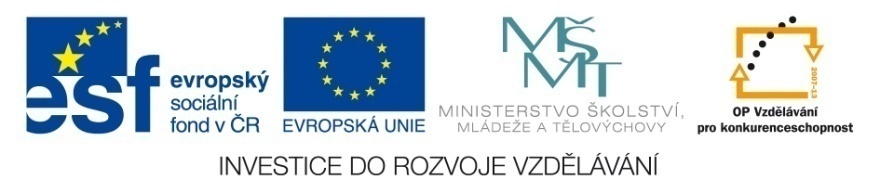